AOA Rheumatology Review
Case #1:
A 33 year old woman presents to her doctor with a rash on her face, fever, joint pain and joint swelling in hands,wrists, ankles and knees, easy bruising, and fatigue.  After a full h and P, what tests do you want to order?
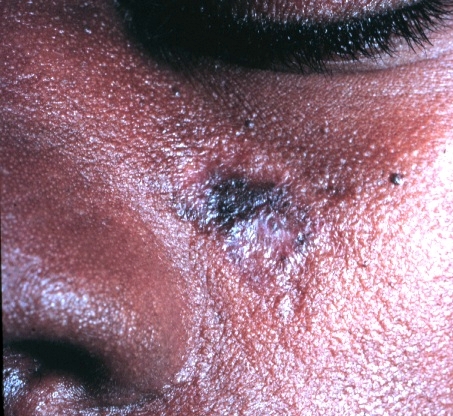 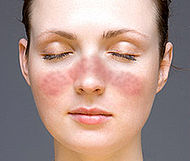 Tests
CBC with Diff
CMP- evaluate for renal disease
UA- look for protein in urine 
ANA- sensitive, but not specific 
If + ANA- reflex tests
 anti-dsDNA antibody-  indication of disease activity 
  anti-Smith- indicator of kidney disease
SSA and SSB 
Anti coagulant antibodies- Prolonged PTT
Reasons for an ANA Positive test
Other autoimmune disease
Normal variant 
Medications associated with Drug induced lupus
Procainamide
Quinidine 
Hydralazine
Phenytoin 
Anti- histone antibodies in Drug induced.
SLE
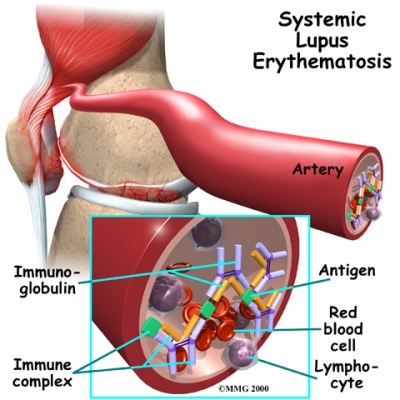 More common in women especially reproductive age
Type III hypersensitivity (immune complex) reactions
Some Type II  ( Anemia) 
( T cell mediated) 
Abnormalities in cell apoptosis – increased expression of FAS by T cells and B cells
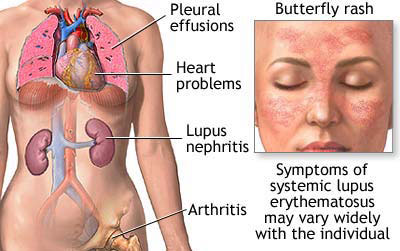 “SOAP BRAIN MD”- 4/11 for Diagnosis
Serositis - Pleurisy, pericarditis on examination or diagnostic ECG or imaging 
Oral ulcers - Oral or nasopharyngeal, usually painless; palate is most specific 
Arthritis – Non-erosive, two or more peripheral joints with  tenderness or swelling 
Photosensitivity - Unusual skin reaction to light exposure
“SOAP BRAIN MD”- 4/11 for Diagnosis
Blood disorders – 
Leukopenia, lymphopenia, thrombocytopenia  (in the absence of offending medications), hemolytic anemia 
Renal involvement –
 Proteinuria (>0.5 g/d or 3+ positive on dipstick testing) or cellular casts 
ANAs –Higher titers generally more specific (>1:160); in the absence of medications associated with drug-induced lupus
“SOAP BRAIN MD”- 4/11 for Diagnosis
Immunologic phenomena-  
dsDNA; anti-Smith (Sm) antibodies; antiphospholipid antibodies  anticardiolipin immunoglobulin G [IgG] or immunoglobulin M [IgM] or lupus anticoagulant); biologic false-positive serologic test results for syphilis
Neurologic disorder – 
Seizures or psychosis in the absence of other causes
SOAP BRAIN MD 4/11
Malar rash - Fixed erythema over the cheeks and nasal bridge, flat or raised 
Discoid rash - Erythematous raised-rimmed lesions with keratotic scaling and follicular plugging, often scarring
Treatment: Symptomatic
NSAIDs or other pain meds
Avoid sunlight, and dietary changes 
Disease modifying  anti-rheumatic  drugs (DMARD)- 
Corticosteroids
Methotrexate
Azathioprine
HydroxyChloroquinolone- cutaneous flares
Cyclophosphamide- severe renal  
Complication: hemorrhagic cystitis
Renal disease- Lupus nephritis
Typically wire loop lesions, but can be all types of renal disease 
Proteinuria or hematuria  
Can progress to ESRD and require transplant
30% of transplanted patients lupus nephritis reoccurs.
Pregnant Women with SLE
SSB and SSA antibodies are associated with Congenital Heart block.
Case 2
20 year old male with pain in his lower back, and  stiffness which improves with physical activity, a new heart murmur, and bilateral  eye inflammation.  He denies any recent GI symptoms  and has never been sexually active.
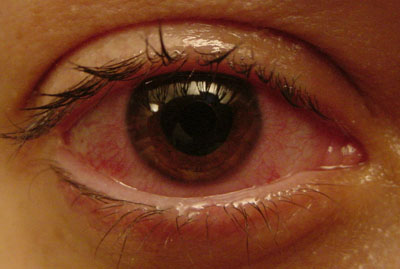 Xray of spine and SI  joints
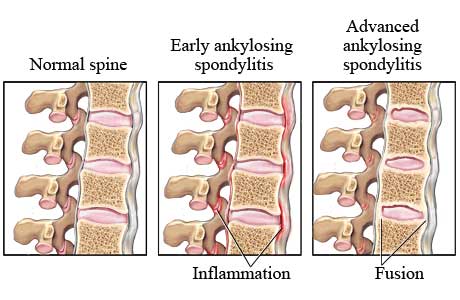 Ankylosing Spondilitis
Males 15 to 35 years old
Seronegative Spondyloarthropathy
Rheumatoid Factor Negative 
HLA B 27 associated in >90%
Spine and sacroilliac joints can involve knees 
Uvetitis, aortitis with Aortic regurgitation 
Other associations:  
ANCA – positive, but does not correlate with severity 
Apical lung fibrosis and restrictive lung disease
Treatment
Physical therapy
Exercise
NSAIDs
DMARDs- steroids, methotrexate
TNF alpha inhibitors 
Rarely Surgery
Case 3
24 year old man with 4 days of  right knee and left wrist pain and swelling. He has  also noticed a painful, non-pruritic  papular rash on his palms although a few of the lesions have started bleeding. What  else would you ask? 
What should you do?
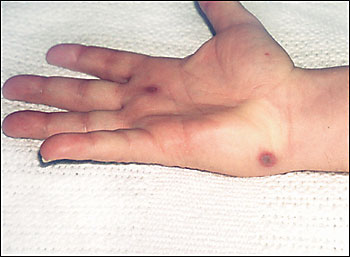 Ask a sexual history
Get  a throat culture and urethra culture 
Painful inflamed joint?
ALWAYS rule out a septic joint.
TAP the KNEE!
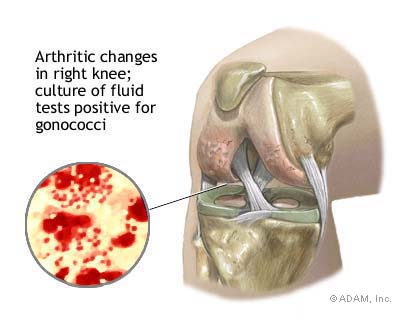 Gonococcal arthritis
Women more than men
Triad : dermatitis, tenosynovitis, and  asymmetric migratory polyarthritis
Case 4
73 year old, obese female with right hip pain. She fell on her hip several years ago and it has hurt since. It is worse when walks, and better with rest. Her range of motion on physical exam is decreased, the hip is tender to touch and she says it is stiff. She has no rashes,   no fever, and no other joints are bothering her. 
What is your next step?
Get an X-ray!
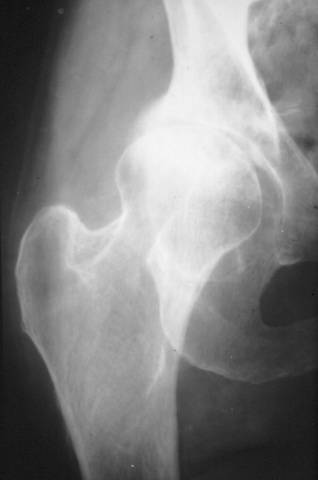 4 classic findings on Xray for OA
Joint space narrowing
Marginal osteophytes
Sclerotic joint margins
Subchondral cysts
What is going on in the joint?
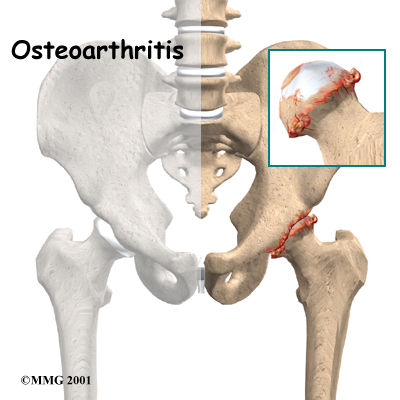 Cartilage is wears down, Bone on bone
New bone growth- osteophytes are stimulated. 
Restricts motion and  causes pain
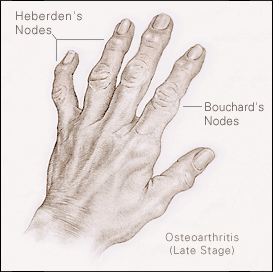 Osteoarthritis or DJD
"wear and tear" 
 Factors 
 aging
 injury 
Obesity ( 2ndary OA) – INCREASED STRESS ON JOINT 
Joint stiffness, pain, and decreased range of motion 
Usually affects weight-bearing joints (i.e., back, hip, knee) as well as the neck, small finger joints and big toe 
Tends to get worse with activity throughout the day 
 middle aged and older people
Treatment- does not CURE!
Mild 
Rest – no repetitive motion 
Exercise as tolerated 
Lose weight- decreases stress on joint
. Physical therapy, cold/heat compresses, OTC cremes
Moderate: Add Medications
Tylenol for pain
NSAIDs if no contraindications
Tramadol
Severe 
 Stronger pain medications 
Cortisone and Visco- supplementation
Joint Replacement
Osteoarthritis vs. Rheumatoid Arthritis
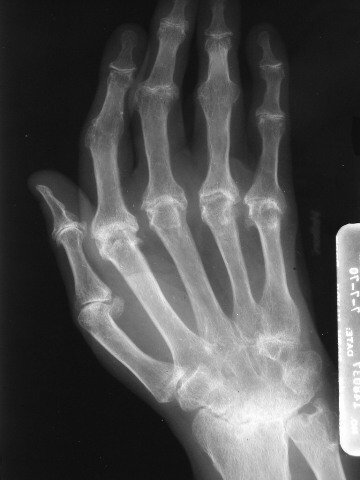 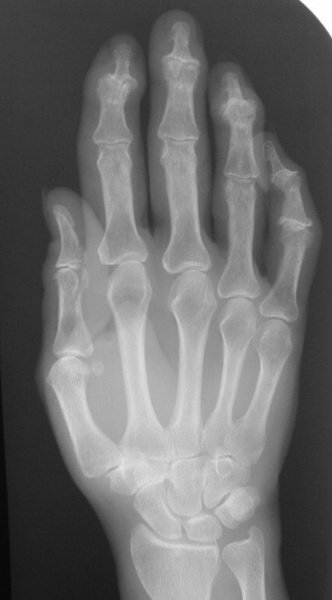 Case 5
30 year old women complains of pain in her wrists, fevers periodically, swelling and stiffness in both ankles, and loss of energy. She says that she feels horrible in the morning and as she moves more she feels better. PMH was significant for a normal pregnancy last year. Otherwise healthy. No history of trauma to any joints. Physical exam: Febrile, nodules on her elbows, ankles and wrists are edematous, warm, and tender with decreased range of motion.
Hands of the Patient
ulnar deviation, boutonniere deformity, swan neck deformity and "Z-thumb"
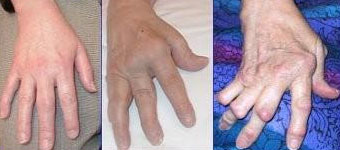 Rheumatoid Nodules
Nodules  are areas of  fibrinoid necrosis.
Kaplan syndrome= rheumatoid nodule of the lung and pneumoconosis ( Silicosis, asbestosis, and coal miner’s disease)
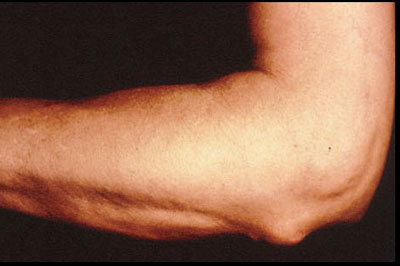 Extraarticular Manifestations
Hematologic – Anemia- most common, thrombocytosis, or Neutropenia-(with Felty’s syndrome- RA, neutropnenia, enlarged liver/spleen)
 Neurologic- peripheral neuropathy, mononeuritis multiplex, leading commonly to carpal tunnel syndrome and rarely atlanto-axial subluxation
Ocular- episcleritis
Hepatic- increased cytokine production by Kupffer Cells,  ( increased CRP) , Felty syndrome- nodular sclerosis- enlargement
Diagnostic Criteria for RA >4
Morning stiffness of >1 hour most mornings for at least 6 weeks. 
Arthritis and soft-tissue swelling of >3 of 14 joints/joint groups, present for at least 6 weeks 
Arthritis of hand joints, present for at least 6 weeks 
Symmetric arthritis, present for at least 6 weeks 
Subcutaneous nodules in specific places 
Rheumatoid factor at a level above the 95th percentile  (Note:a negative RF does not rule out disease because especially during first year of illness may be negative) only 80% with RA have +RF.
Radiological changes suggestive of joint erosion
Pathology of RA
An Inappropriate immune response occurs  and plasma cells make Ig M and IgG  antibodies to citrullinated peptides (ACPA) and RF Ig M against   ___________. 
Macrophages activated  through Fc receptor  and complement  causing the inflammatory response with TNF alpha and IL- 1. 
Inflamming the synovium, edema develops, and vasodilation allows T cells to aggregate.
Pathology of RA
Synovial macrophages and dendritic cells (as antigen presenting cells) by expressing MHC class II molecules,-> local immune reaction 
 Formation of granulation tissue at the edges of the synovial lining (pannus) 
Angiogenesis and production of enzymes  cause tissue damage.  
Synovium thickens and cartilage and bone is damaged destroying the joint.
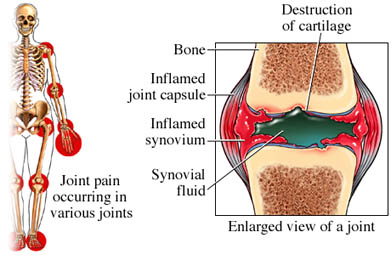 Treat Early - Joint damage from RA can begin to occur within the first 12 mo.
Symptomatic - Anti-inflammatories and analgesics improve pain and stiffness but  do not prevent joint damage or slow the disease progression.
Prevent Destruction – DMARDs
Chemically synthesised : azathioprine , ciclosporin (cyclosporine A) , D-penicillamine , gold salts, hydroxychloroquine , leflunomide , methotrexate (MTX) , minocycline , sulfasalazine (SSZ) 
Cytotoxic drugs: Cyclophosphamide 
Biological agents (biologics) :tumor necrosis factor alpha (TNFα) blockers - etanercept (Enbrel), infliximab (Remicade), adalimumab (Humira) Interleukin 1 (IL-1) blockers - anakinra (Kineret) monoclonal antibodies against B cells - rituximab (Rituxan)[25] T cell costimulation blocker - abatacept (Orencia) Interleukin 6 (IL-6) blockers - tocilizumab (an anti-IL-6 receptor antibody) (RoActemra, Actemra)
Seronegative Spondyloarthropathy
Types include:
ankylosing spondylitis 
psoriatic arthritis 
Reiter's disease  and enteropathic spondylitis 
undifferentiated spondyloarthropathy
Seronegative Spondyloarthropathy
They are in relation to HLA-B27
sacroiliitis and spondylitis are present in them. 
Polyarthritis of large joints 
familial aggregation occurs 
Overlap is likely in them 
rheumatoid factor is not present
Reactive Arthritis
Preceding Infection
GU- Chlamydia, Gonorrhea, Ureaplasma
GI-  Salmonella, Shigella, Yersinia, Campylobacter 

Arthritis- 1-3 weeks later
Culture the throat, cervix, and urethra and get stool studies 
Synovial Cultures- negative
Possible autoimmune response / bacterial antigens in joints
Case 6
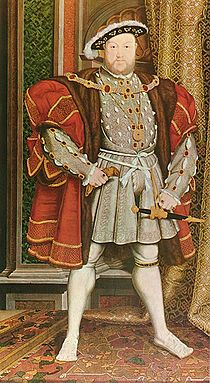 King Henry the VIII who overweight,  probably diabetic and hypertensive, who just drank all night and ate a large meal complains of a pain that suddenly woke him up at night in his big toe.  He tries to kick you when you examine his toe and howls in pain.
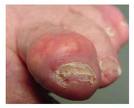 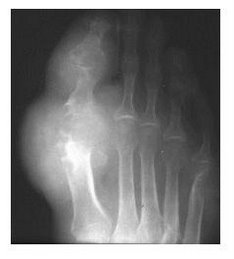 After an H and P,
Get an X-ray
Tap the Joint!
Always have to consider a painful, inflamed joint infected until proven otherwise.  
Do you expect an abnormal uric acid level?
Under polarized light you see?Blue spikes.
Pseudogout
Caused by calcium pyrophosphate crystals deposited in the joint space.
Usually knee, ankle, or wrist, or several joints
Commonly involves shoulder, gout does not.   
They are Positively bifringent and rhomboid shaped.
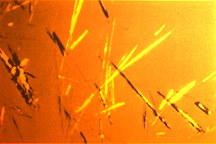 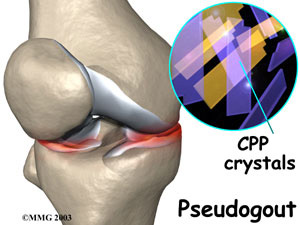 Treatment
Gout
Pain Medication- NSAIDs, acetaminophen,  opiates, etc. 
Allopurinol – mechanism?
Colchine- Mechanism?  
Probenicid- Mechanism?
Corticosteroids 
NSAIDs and Colchine acute attacks
Probenicid and allopurinol- prevention
Cancer patient undergoing chemo?
Tumor lysis syndrome
Lots of cell turnover, increased DNA destruction, increased uric acid
Gout 
Prophylaxis: allopurinol during chemo tx
Pseudogout treatment
intra-articular corticosteroid injection
systemic corticosteroids
non-steroidal anti-inflammatory drugs (NSAIDs)
Scleroderma
CREST syndrome- calcinosis, raynaud’s, esophageal  dysmotility,sclerodactyly  telectangias
Diffuse- worse because can cause heart irregular rhythms and failure 
Treatment: Symptomatic-
CCBs for Raynauds
Immune suppressants: Steroids, MTX, cyclophosphomide etc.
Psoriatic Arthritis
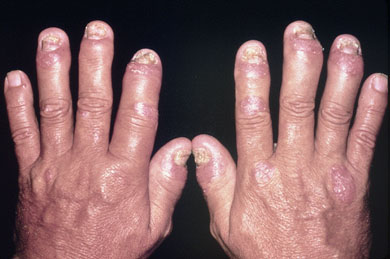 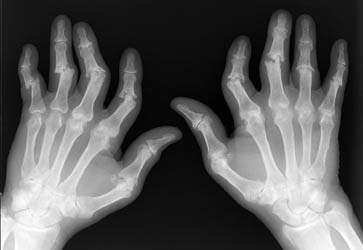 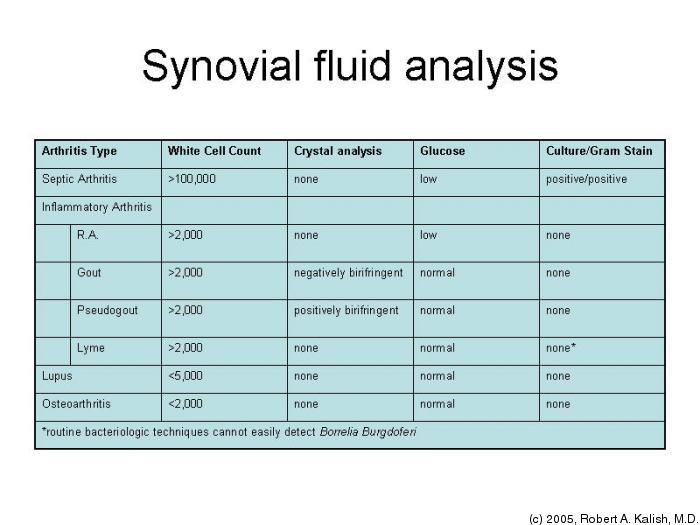 Takaysou’s arteritis
Granulomatous arteritis of aortic arch 
Lumen narrowed due to intima thickening
Decreased pulses in neck and arms = pulseless arteritis
Young asian females  with vision problems and neurologic changes
Temporal arteritis= Giant cell arteritis
Affect external carotid especially the temporal artery and potentially ophthalmic artery-> blindness if not treated
Pain, palpable artery, and pulsation and pain with chewing
Vision changes, ESR > 100,  
Polymyalgia rheumatica- shoulder and hip girdle aches in 50% cases,( not vice versa)
Treat with prednisone 60mg before biopsy
Biopsy: See granulomas in media
Wegener’s
Classically pt with hemoptysis and kidney disease
Necrotizing granulomas in the small and medium vessels 
C- ANCA- Wegener’s, assoc. with Hepatitis C
Polyarteritis Nodosa
Small and medium sized arteries anywhere in body  
Acute and chronic inflammation 
Renal or mesenteric most commonly
 various symptoms: Systemic symptoms, abd pain, cresecentic GN
P- ANCA= Polyarteritis 
33% of Pt with PAN have Hep B 
Tx with Corticosteroids and cyclophosomide
Microscopic polyangitis
Small vessel vasculitis 
Palpable purpura 
Type III hypersensitivity reaction 
Associated with drugs, infection, and neoplasms.
Thromboangitis obliterans- Buerger’s disease
Small  and large vessel disease- tibial and radial arteries most commonly 
Segmental thrombosisng acute and chronic inflammation
Smoker in 30s to 40s with cold, blue toes, hands due to thrombosis.
Polymyositis vs. Dermatomyositis
No rash vs. Rash ( purple eye shadow- heliotrope rash)  
Location of inflammation is different
 Polymyositis -Chronic infiltrates in muscles of CD 8 lymphocytes  
Dermatomyositis- vasculitis of capillaries  causing hypoperfusion and muscle fiber atrophy
Association with visceral cancer in dermatomyositis 
Association with Anti- Jo1 in Polymyositis